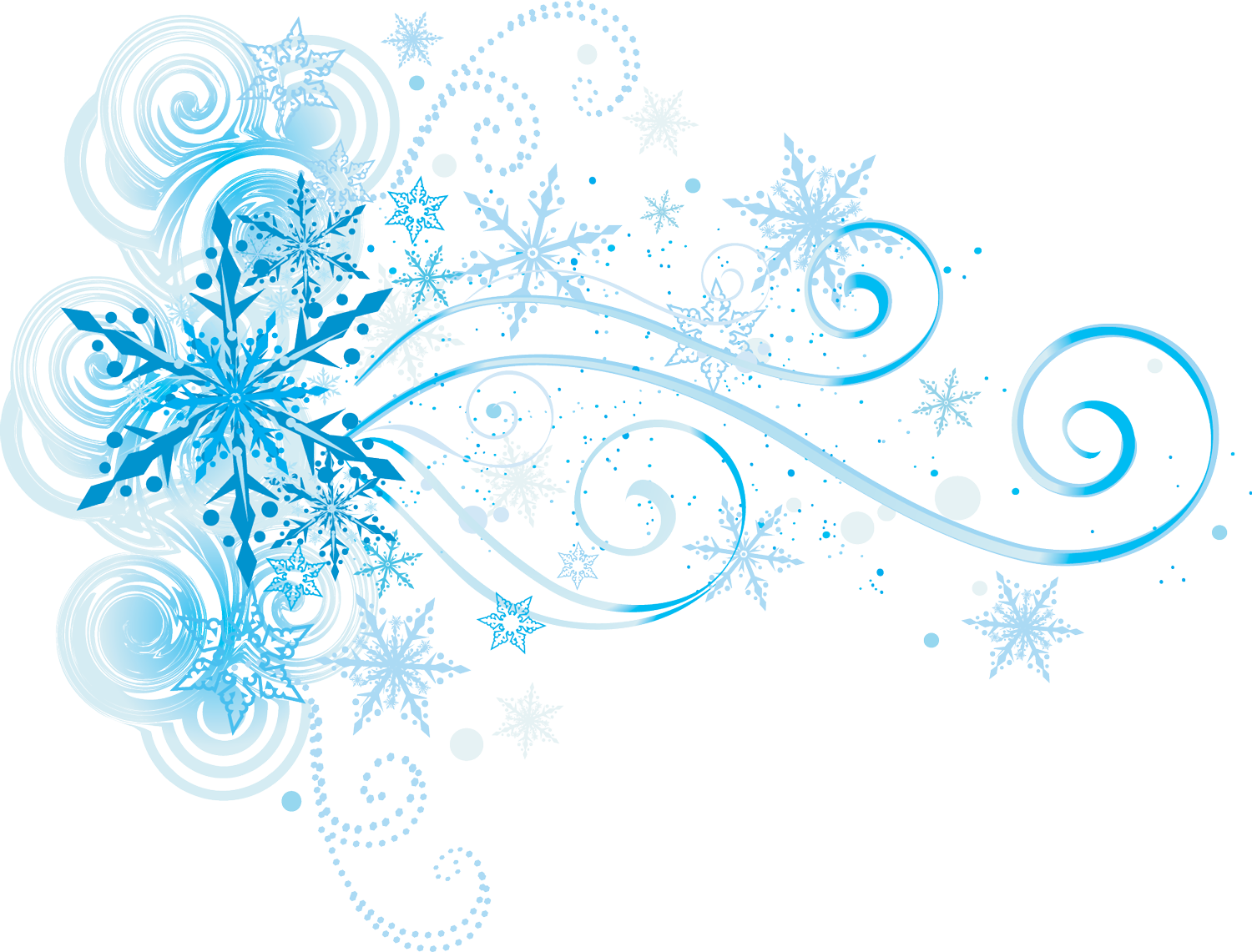 Мы рисуем и творим чтобы лучше был наш мир.
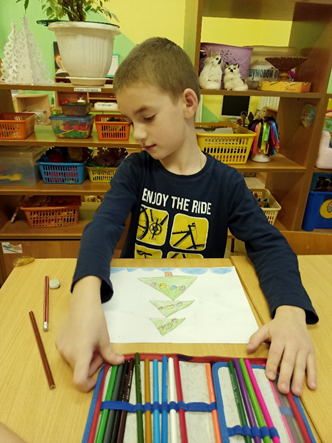 Мы рисуем и творим чтобы лучше был наш мир…
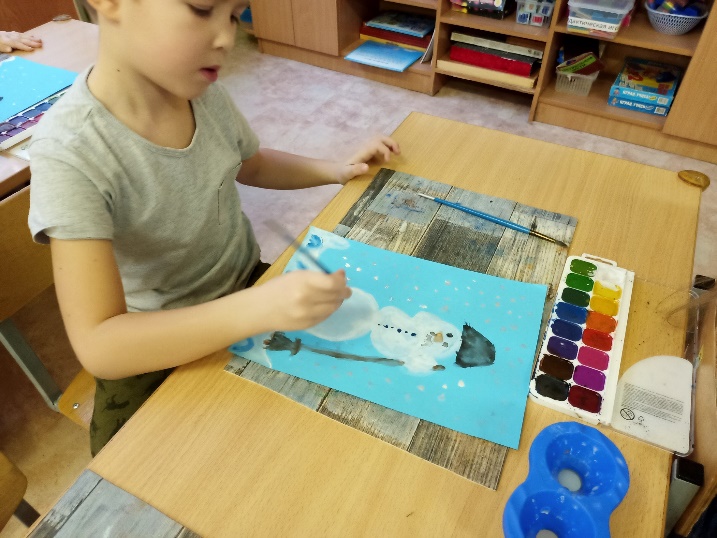 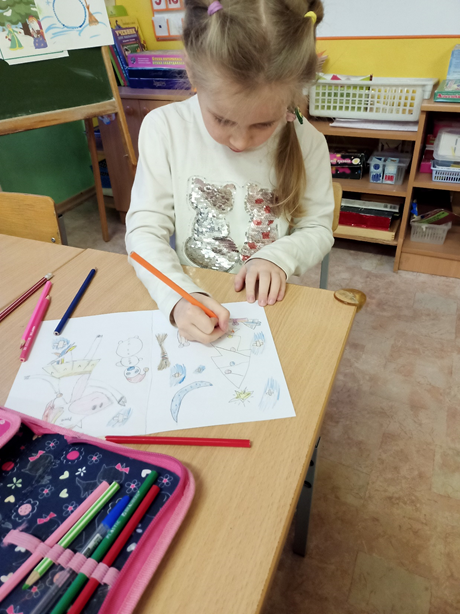 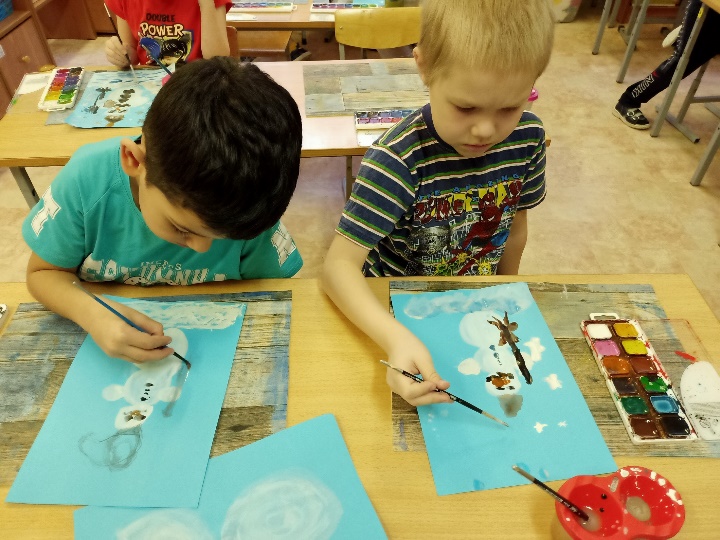 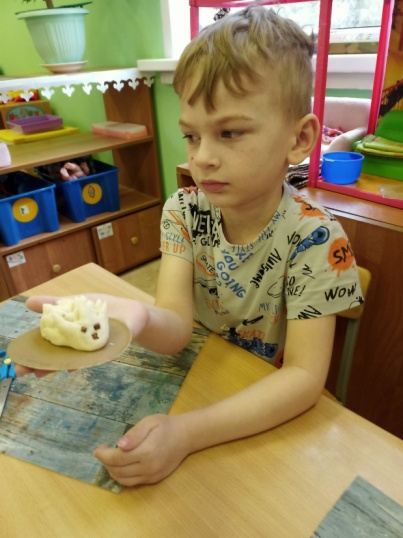 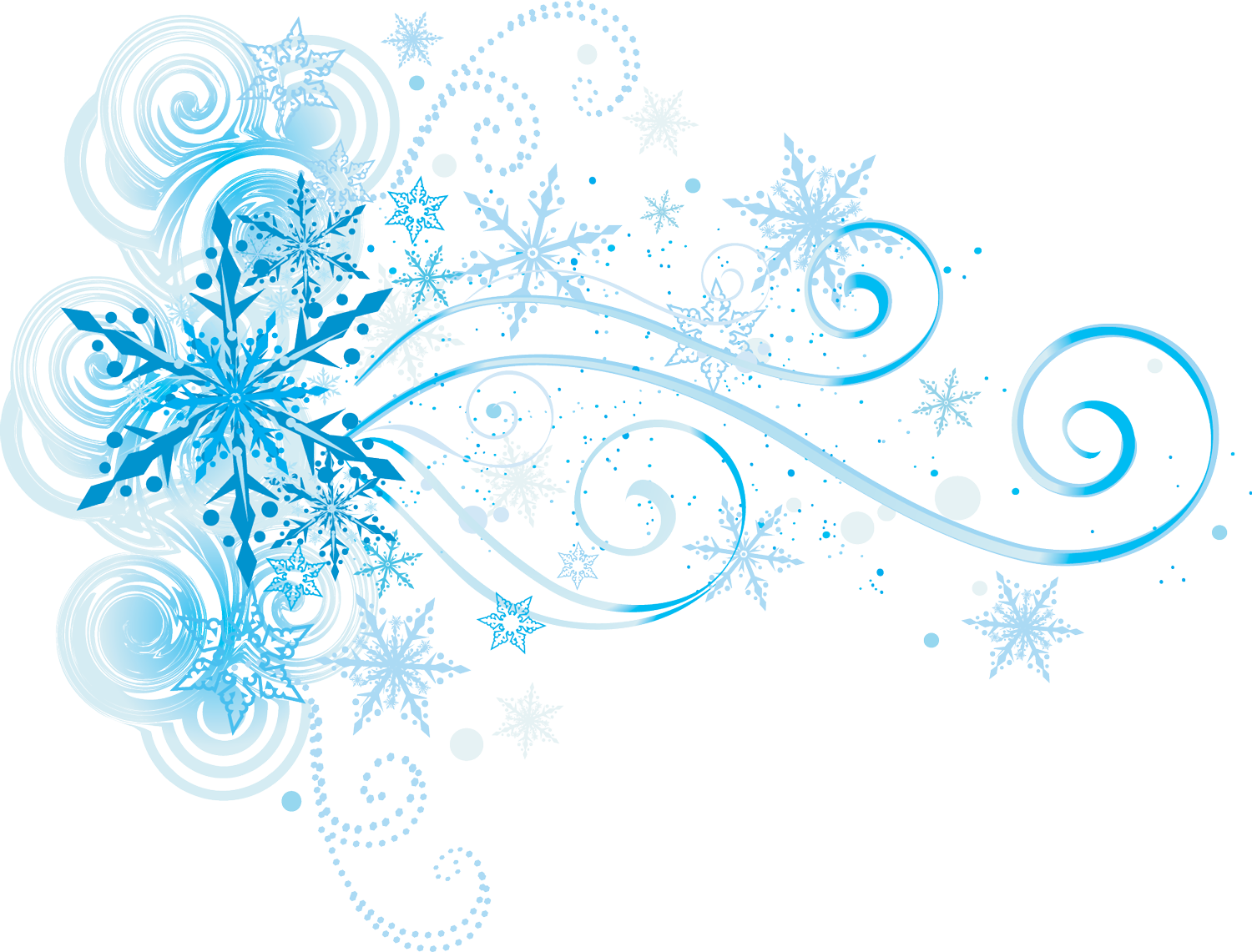 Читаем любимые книги.
А. Барто
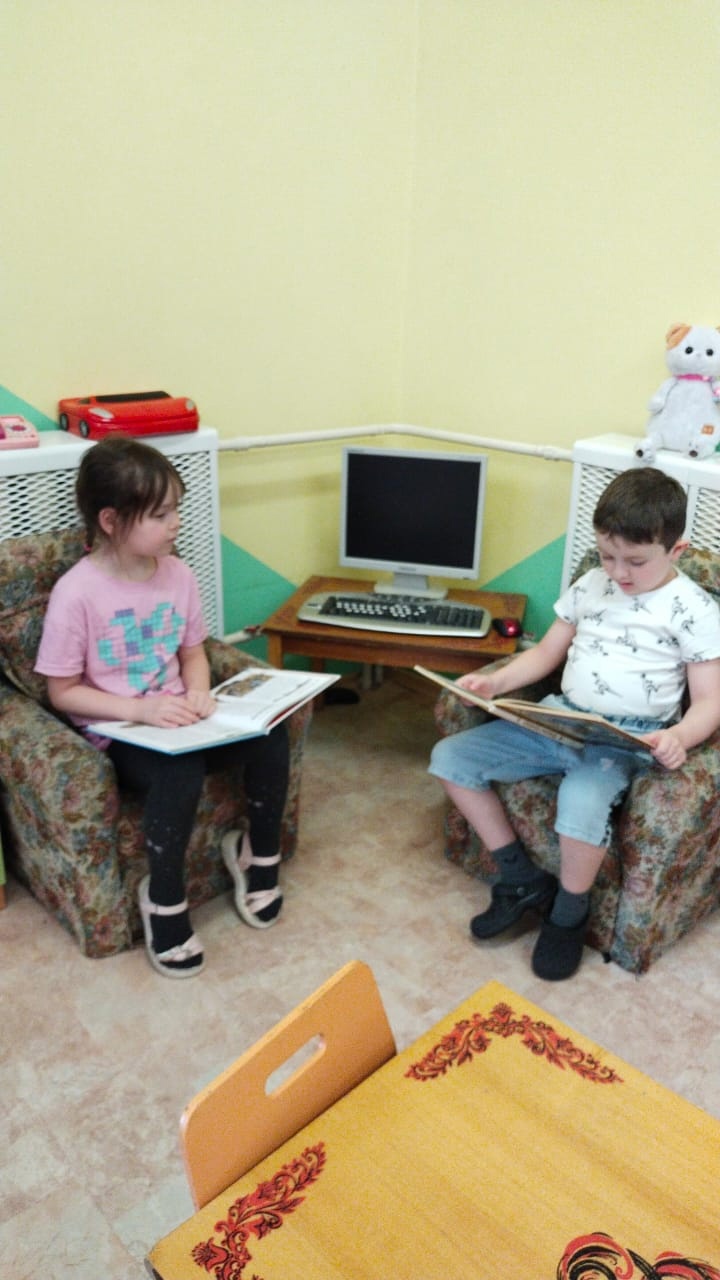 А. С. Пушкин
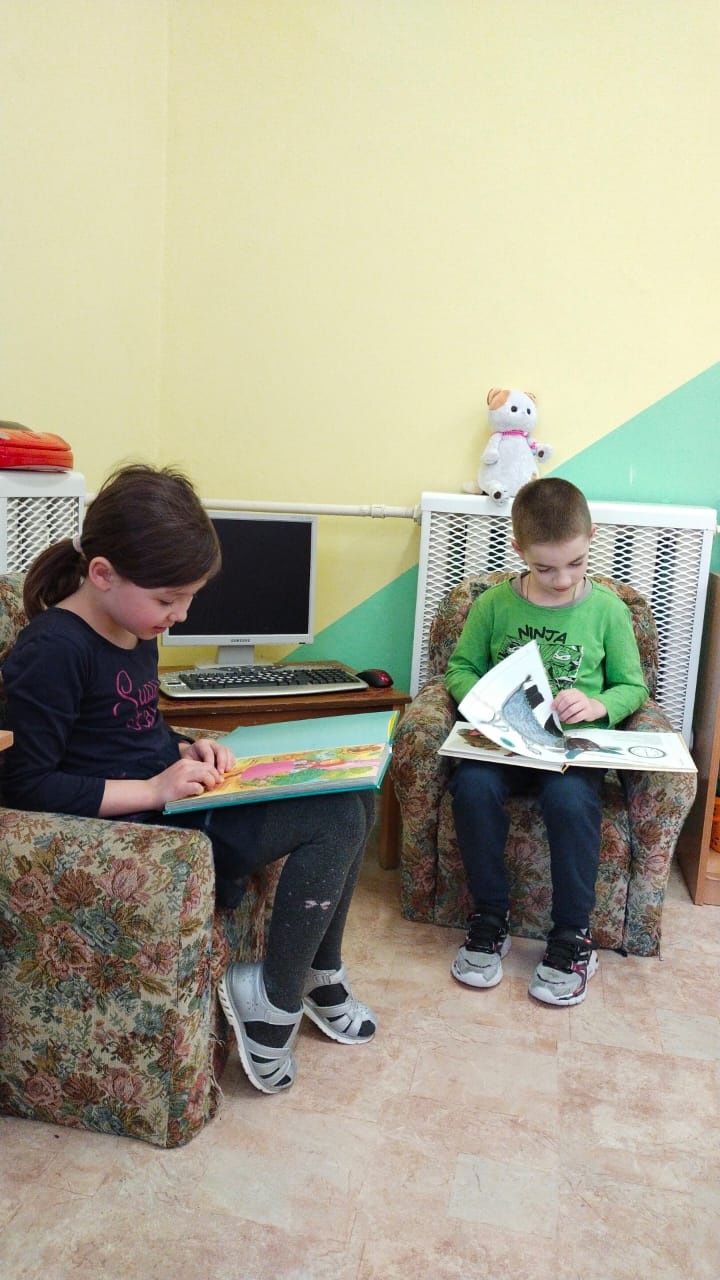 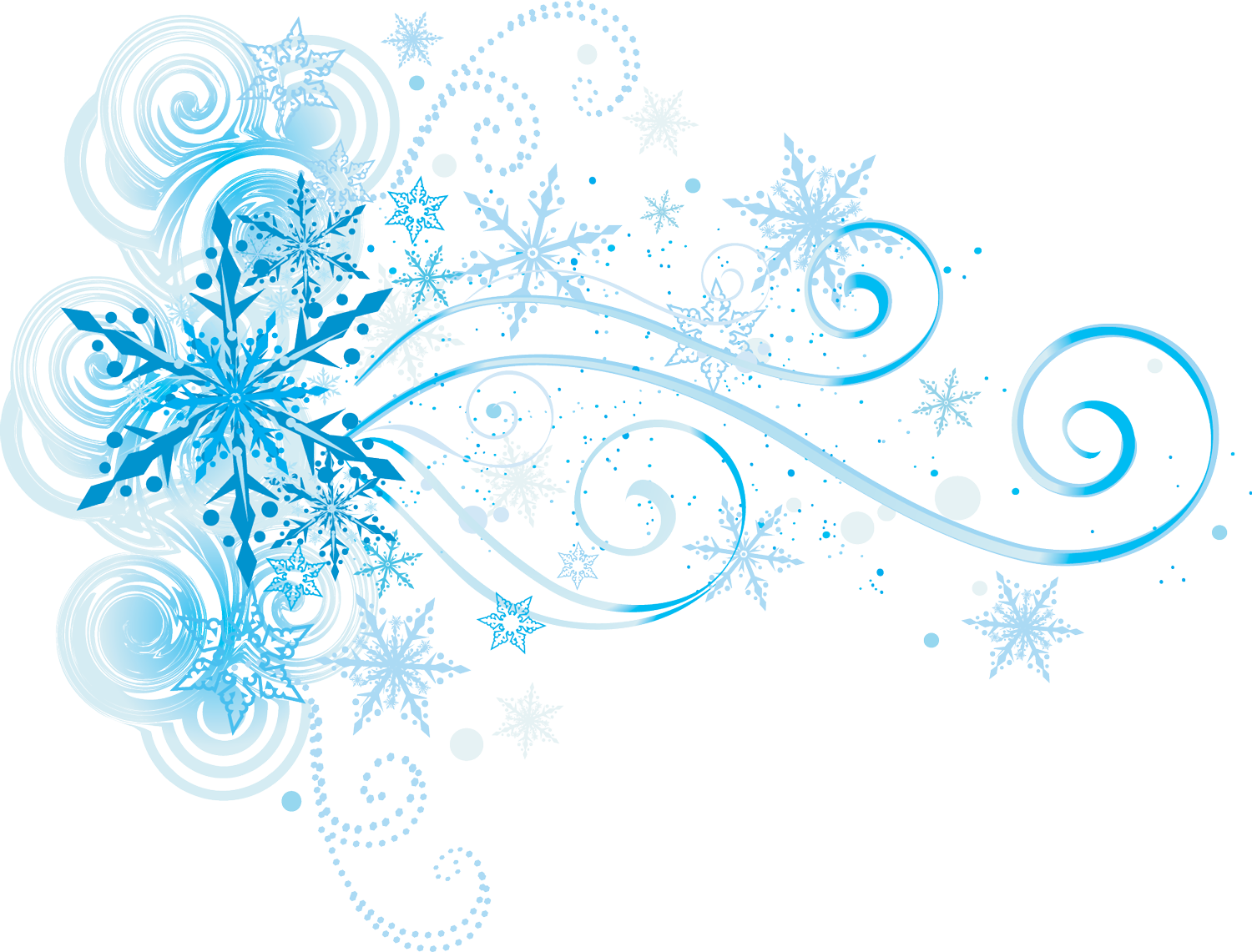 Заботимся о пернатых друзьях.
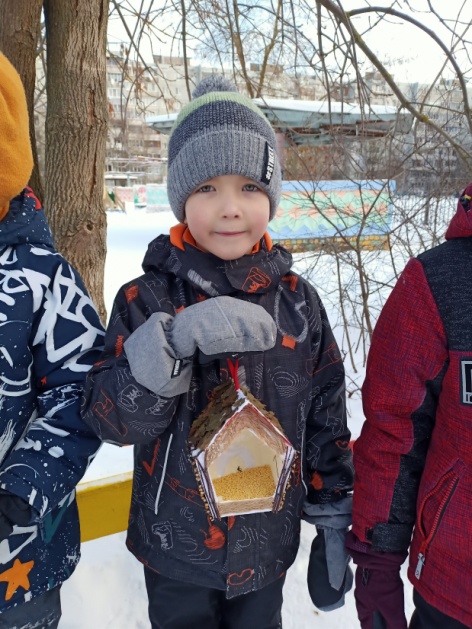 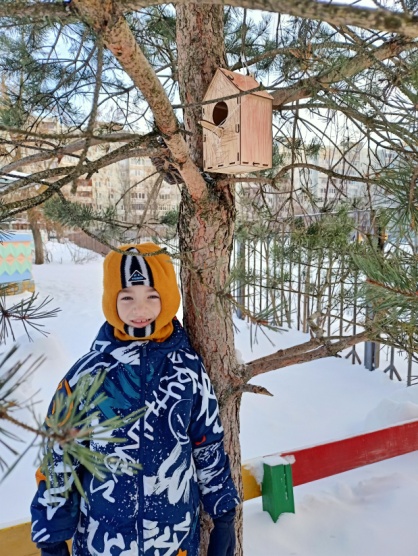 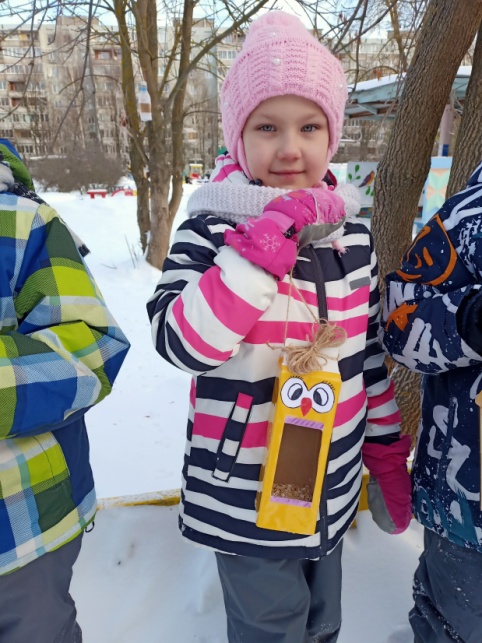 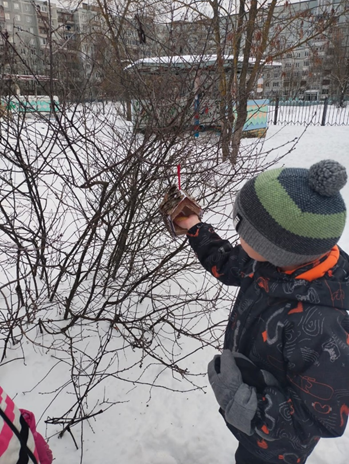 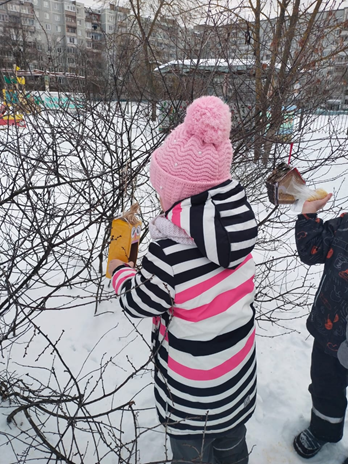 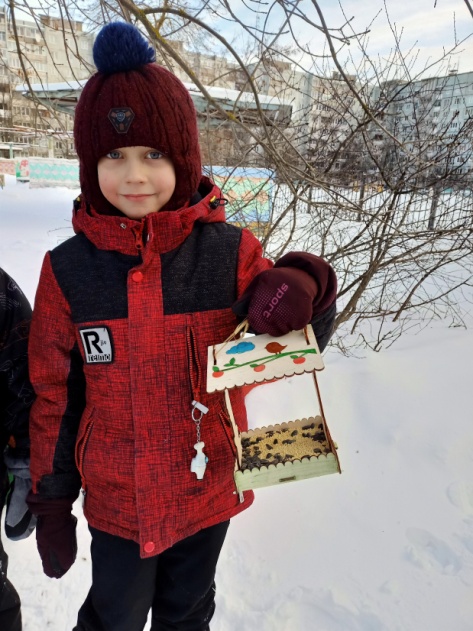 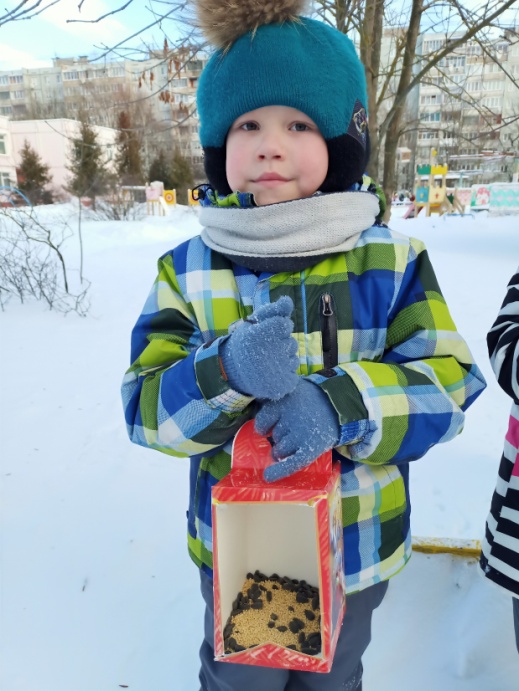 Кормушки своими руками
Вместе нам весело…
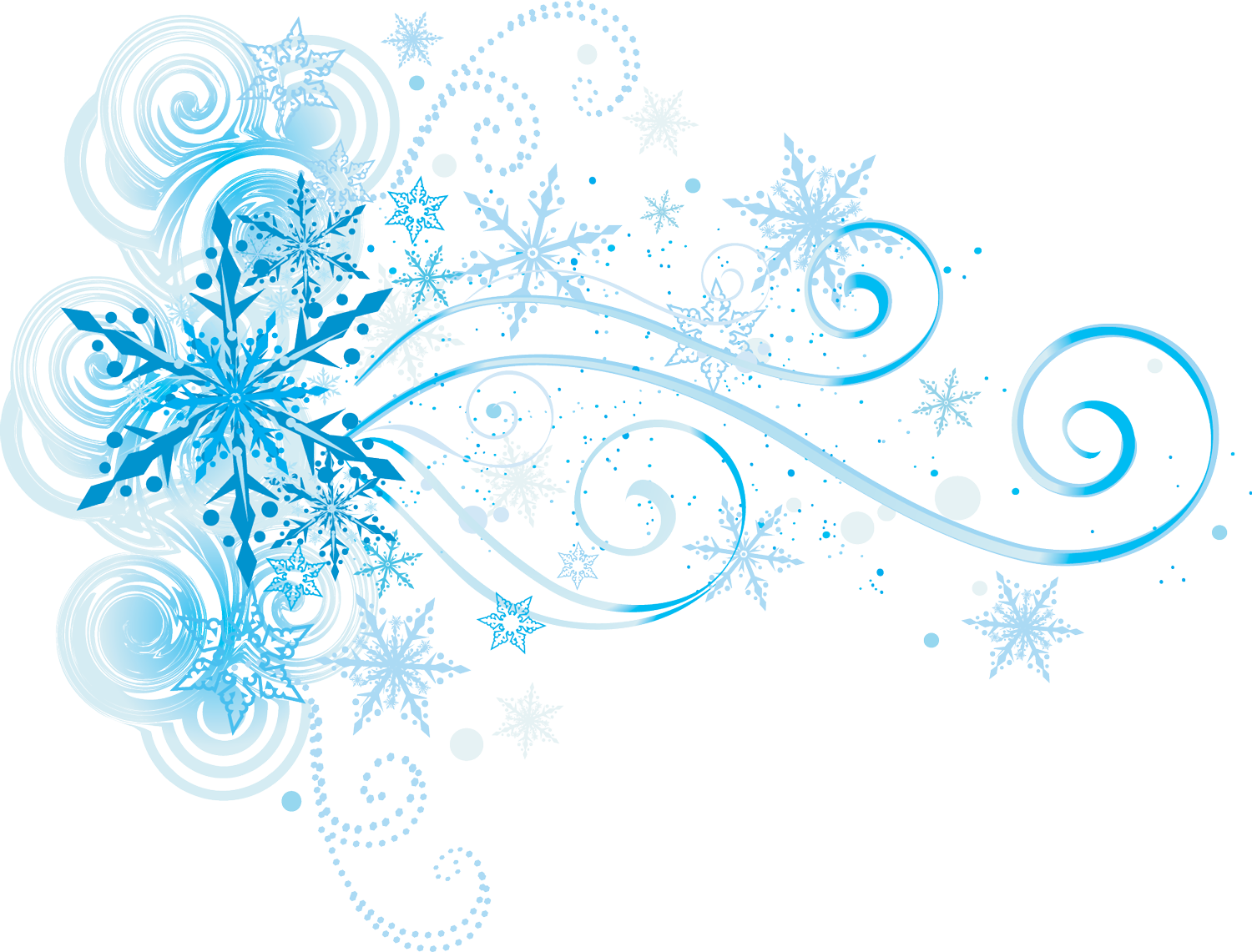 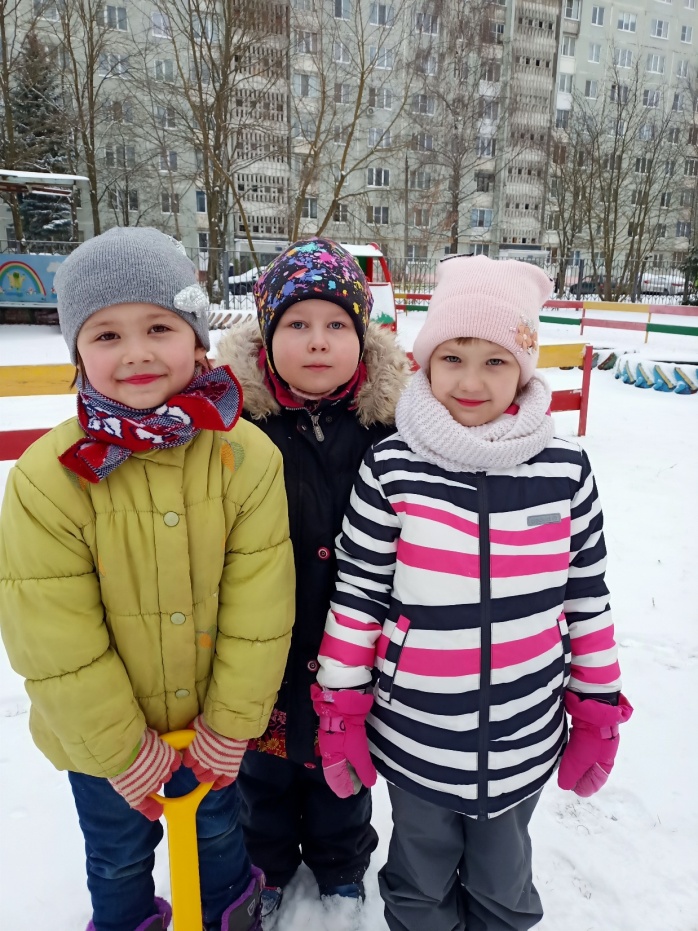 Мы лопатки возьмём.
И на улицу пойдём.
Будем весело играть.
Зиму русскую встречать.
Нагребём сугроб большой,
И займёмся все игрой.
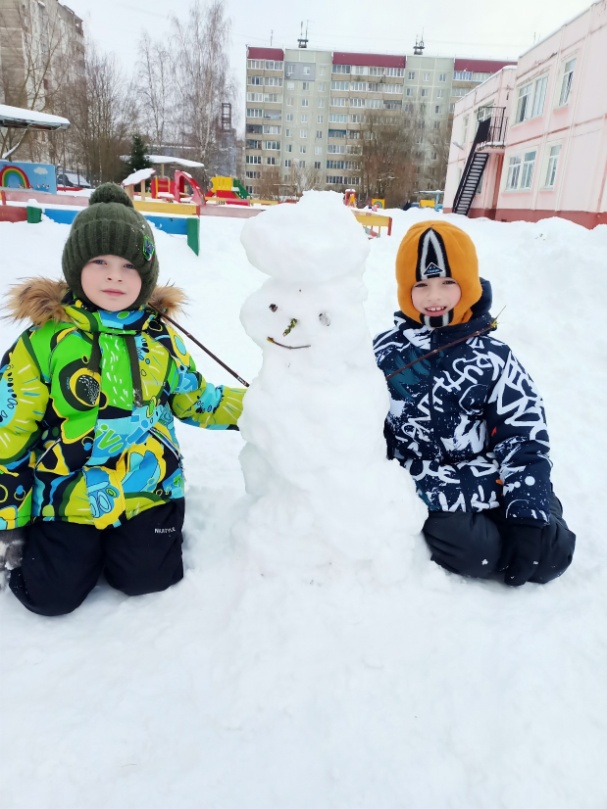 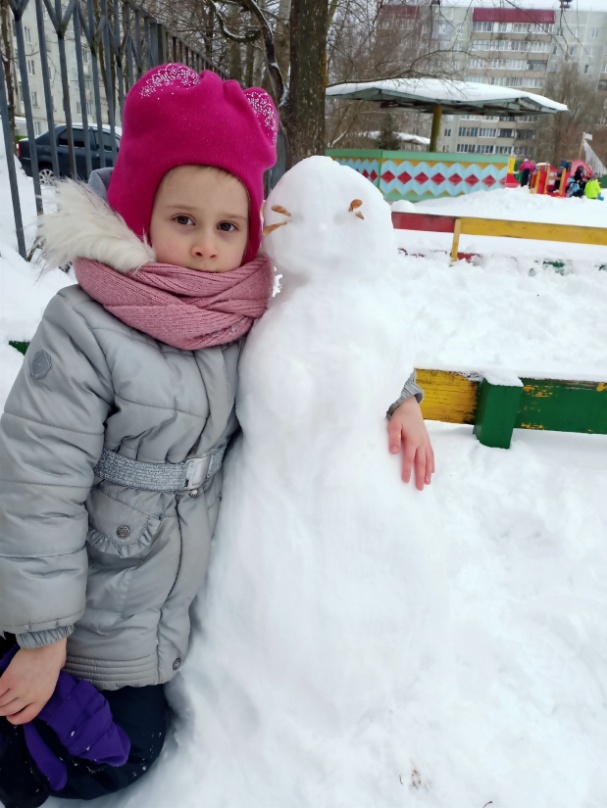 Мы спортивные ребята
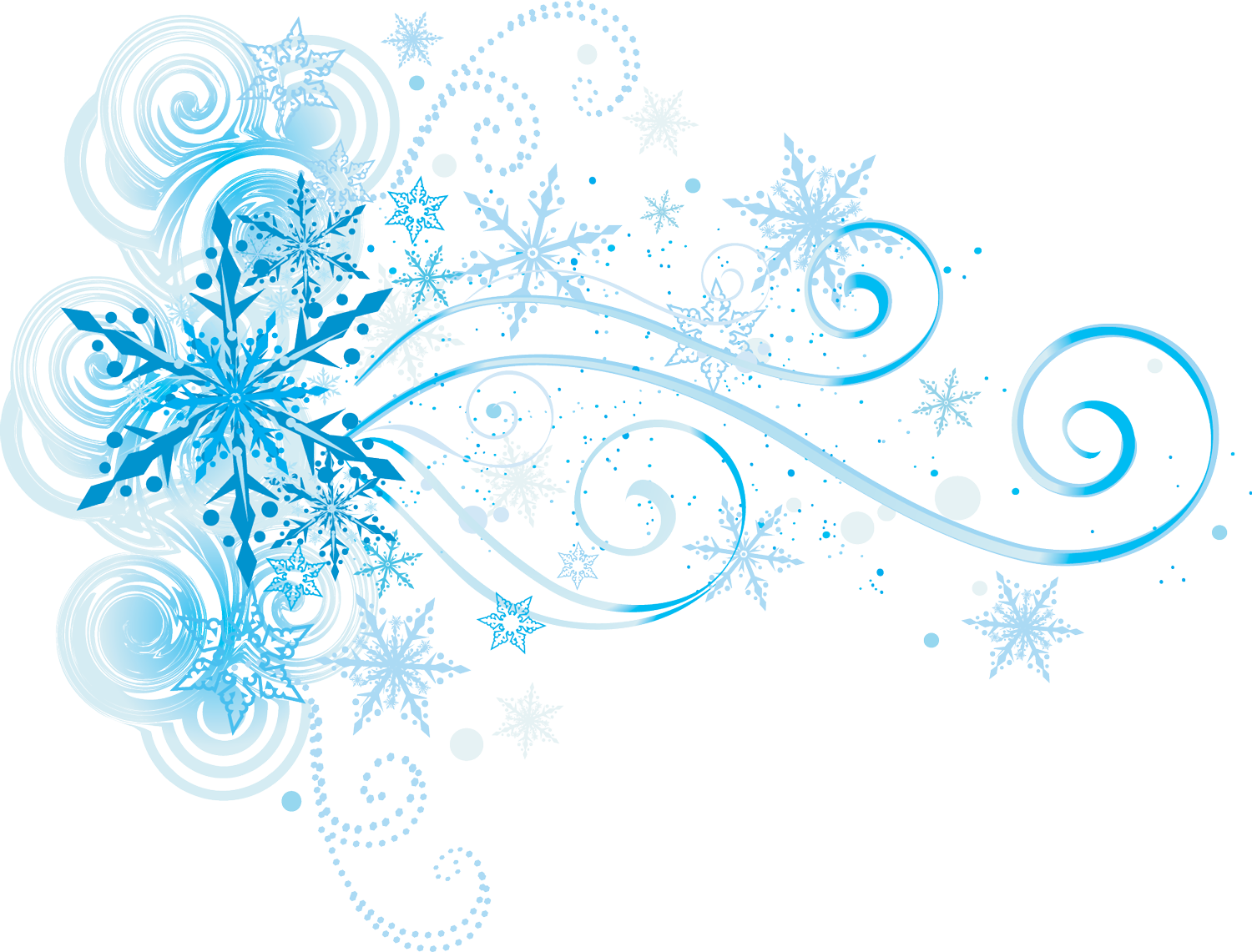 Я на лыжи встану смело,
 Не простое это дело. Лыжи сами не идут, 
Мои ноги их ведут. 

 Ансарова Т.
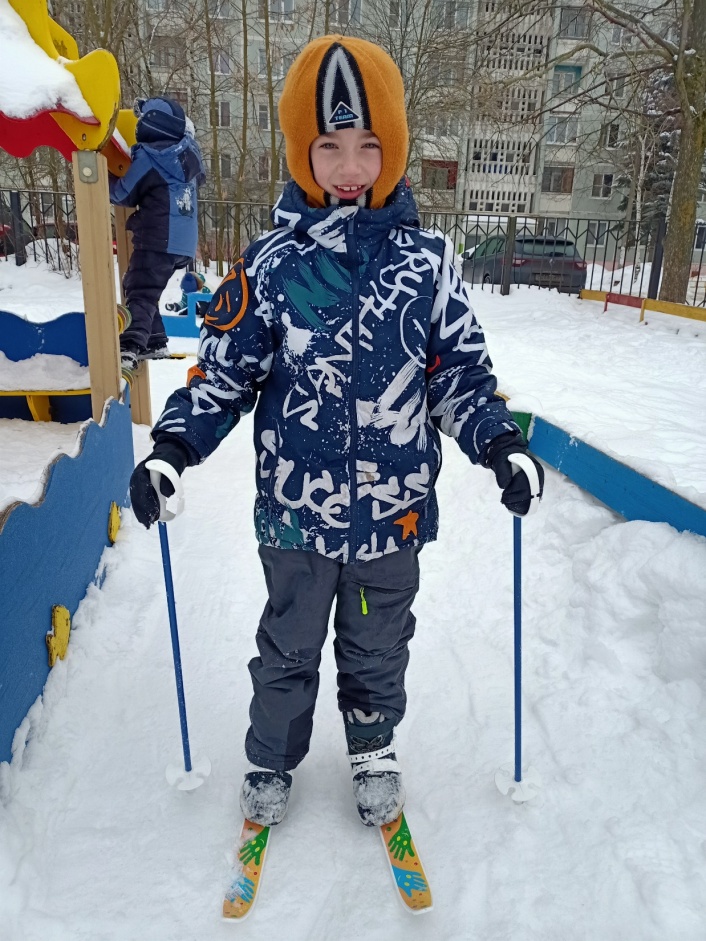 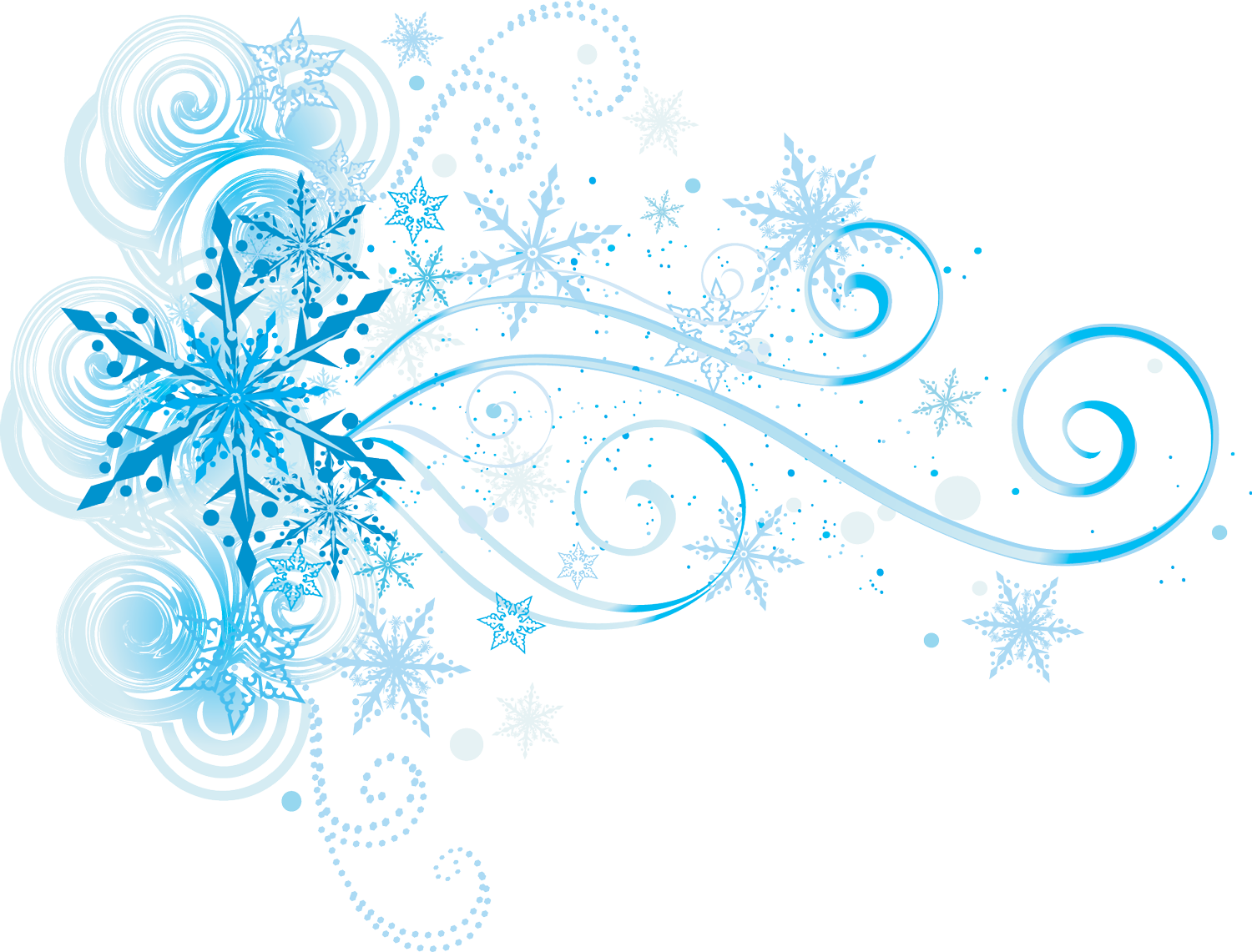 Мы помогаем малышам
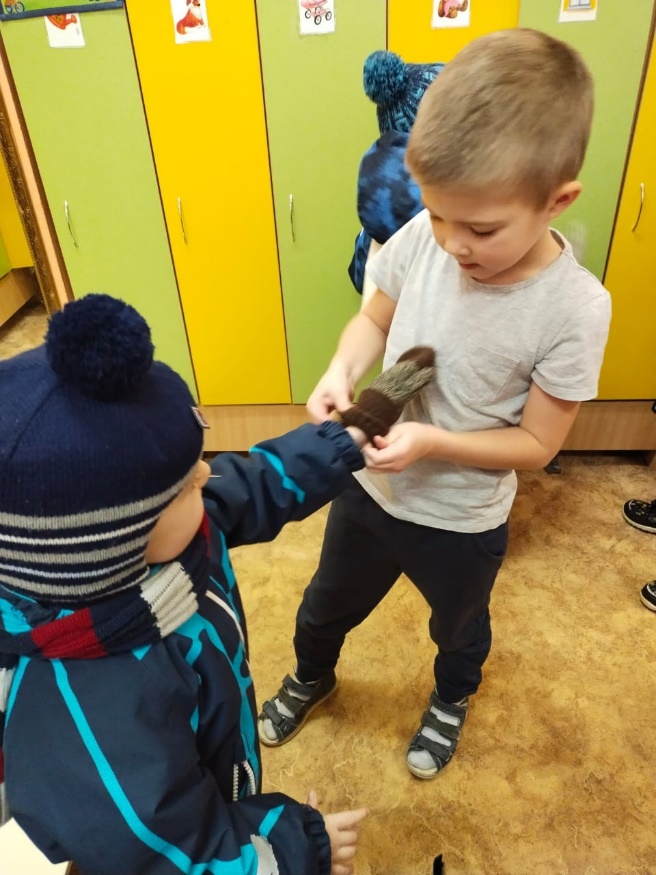 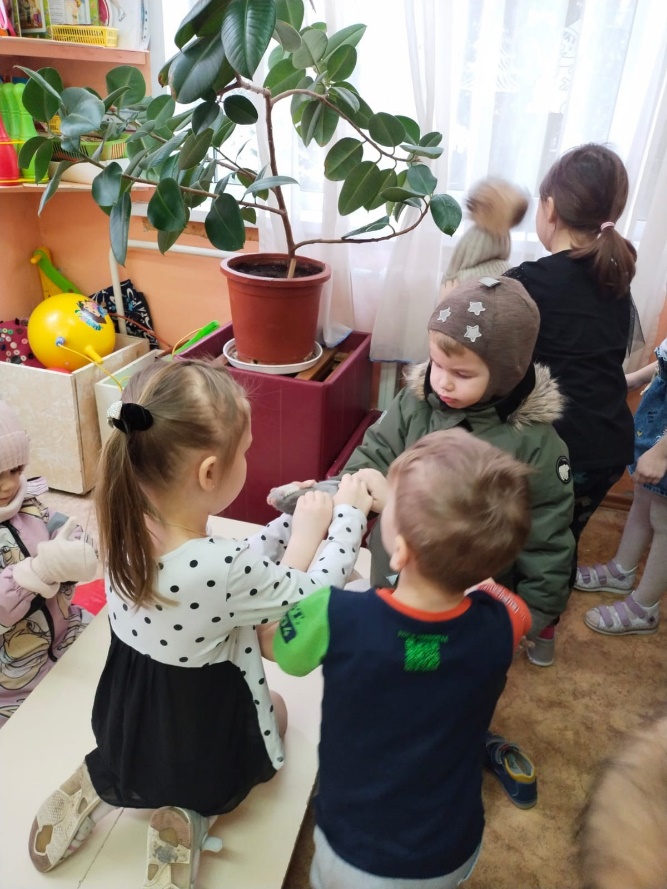 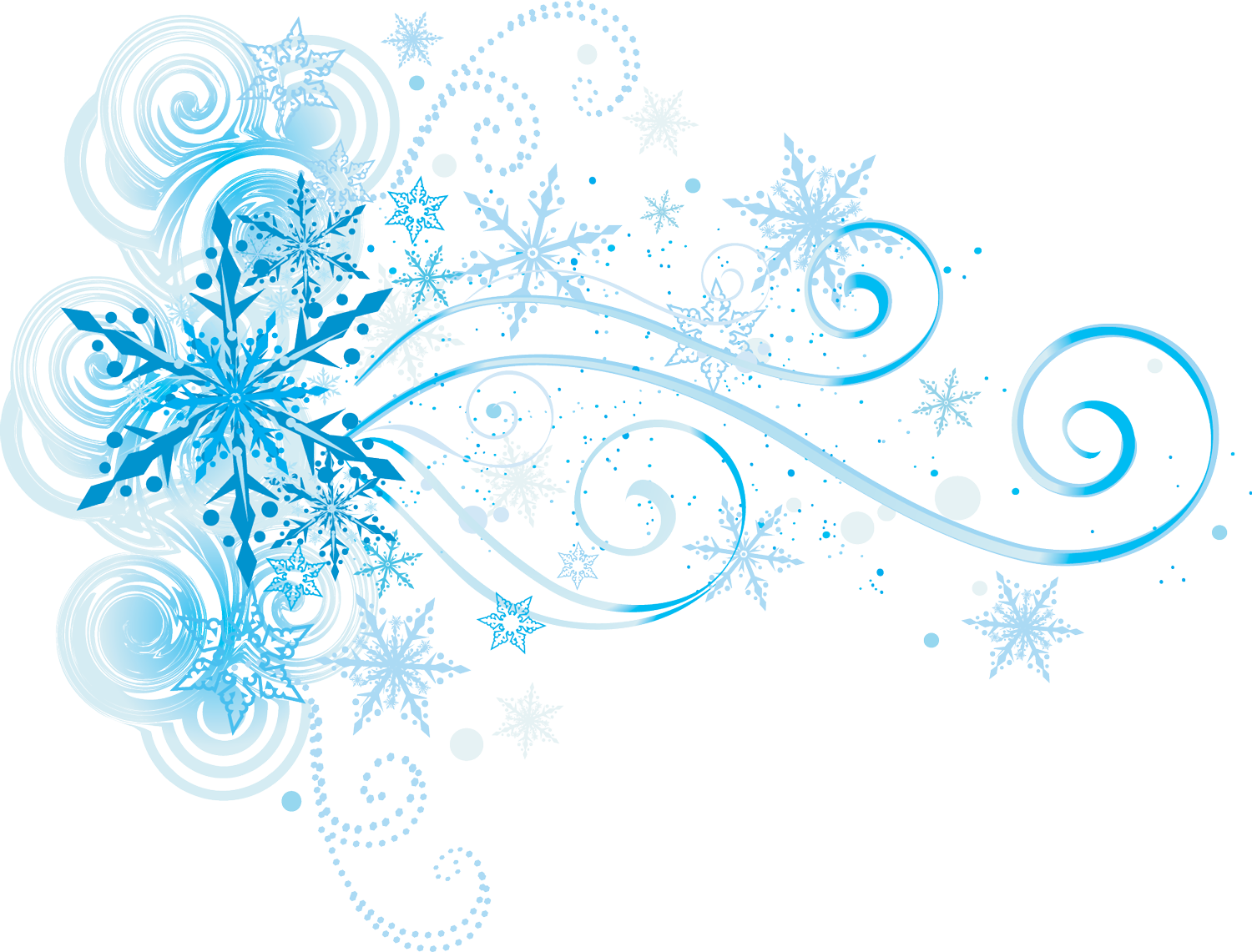 День Защитника Отечества.
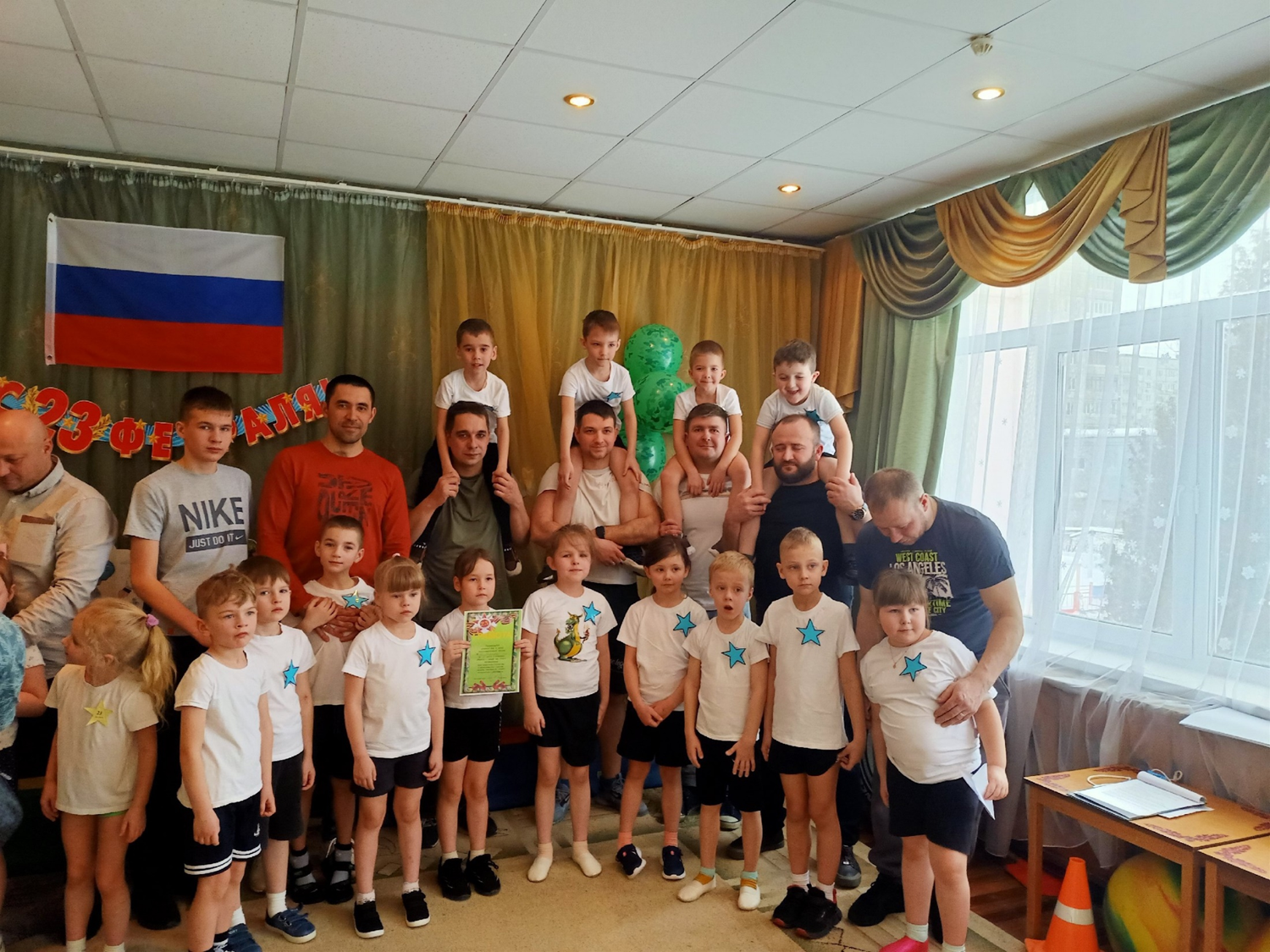 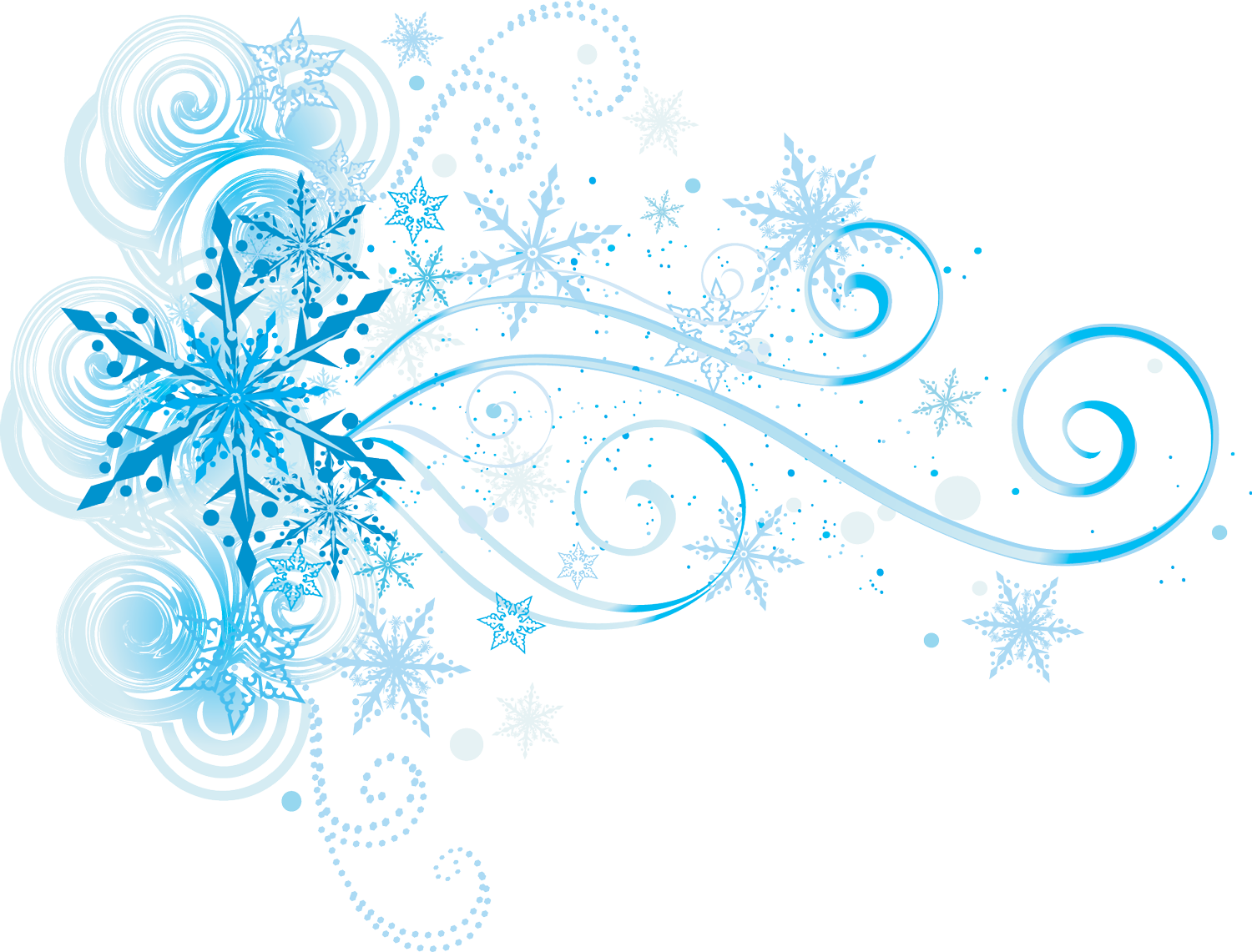 Вместе мы сила.
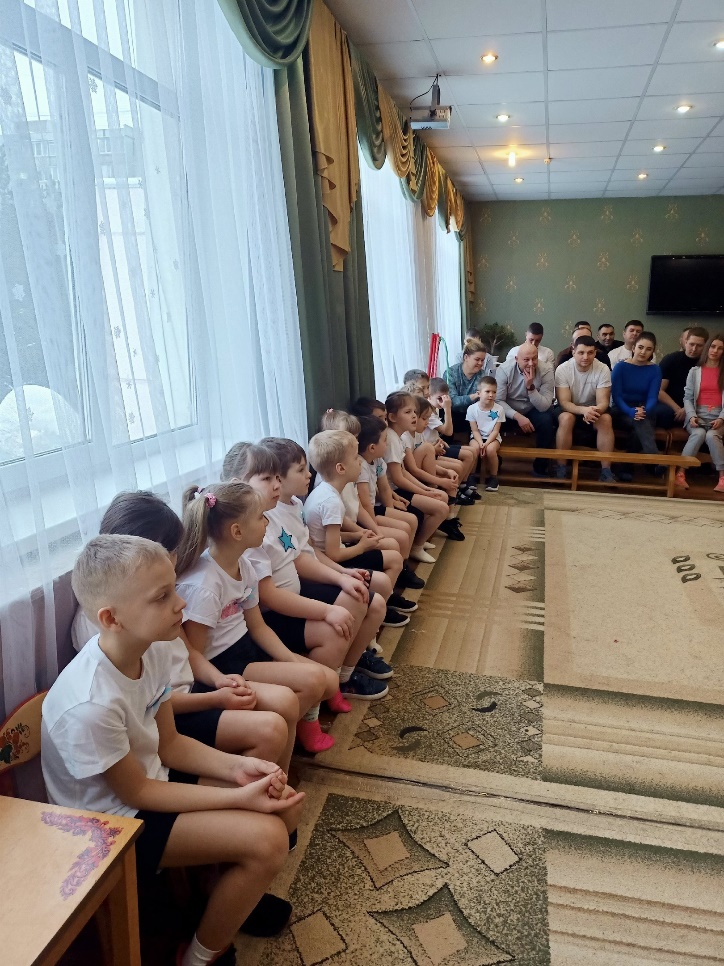 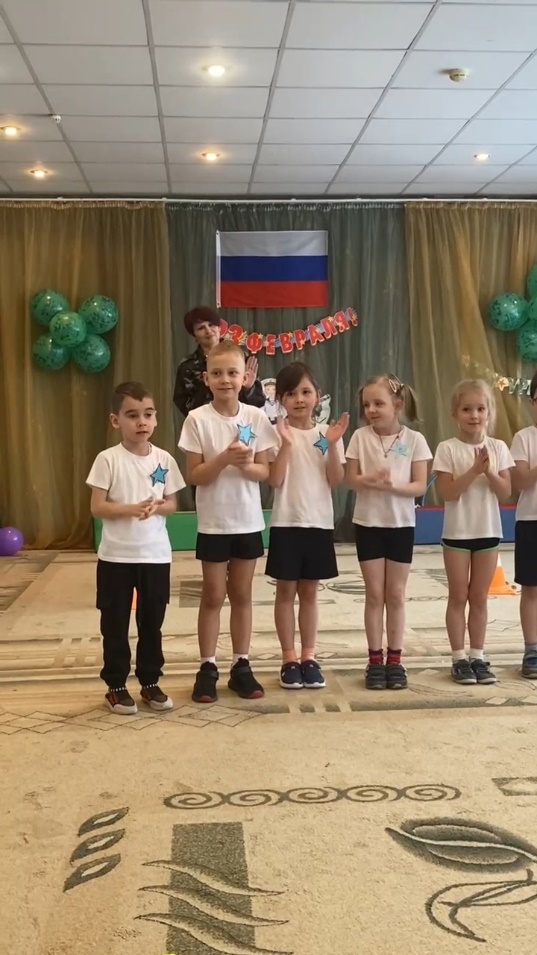 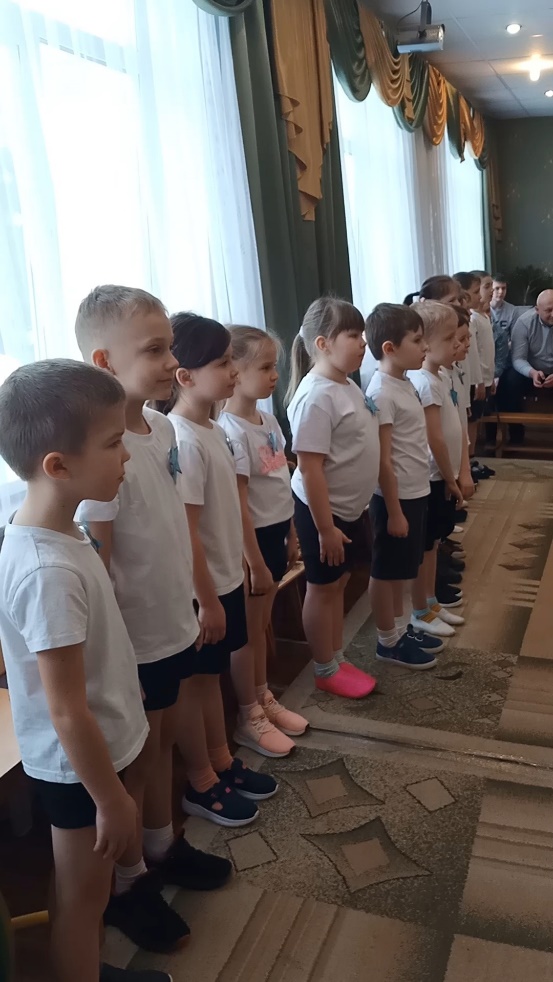 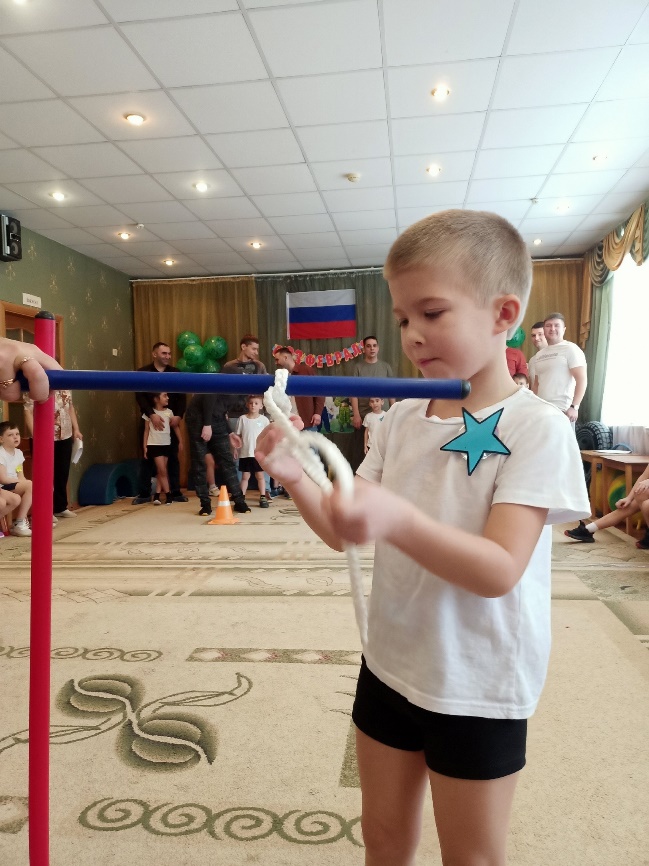 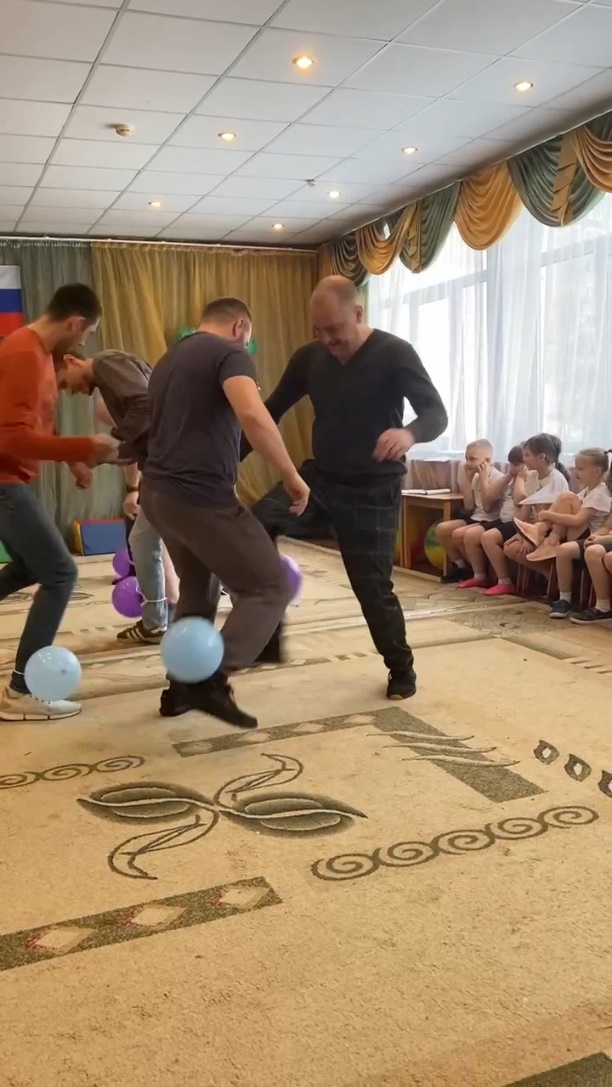